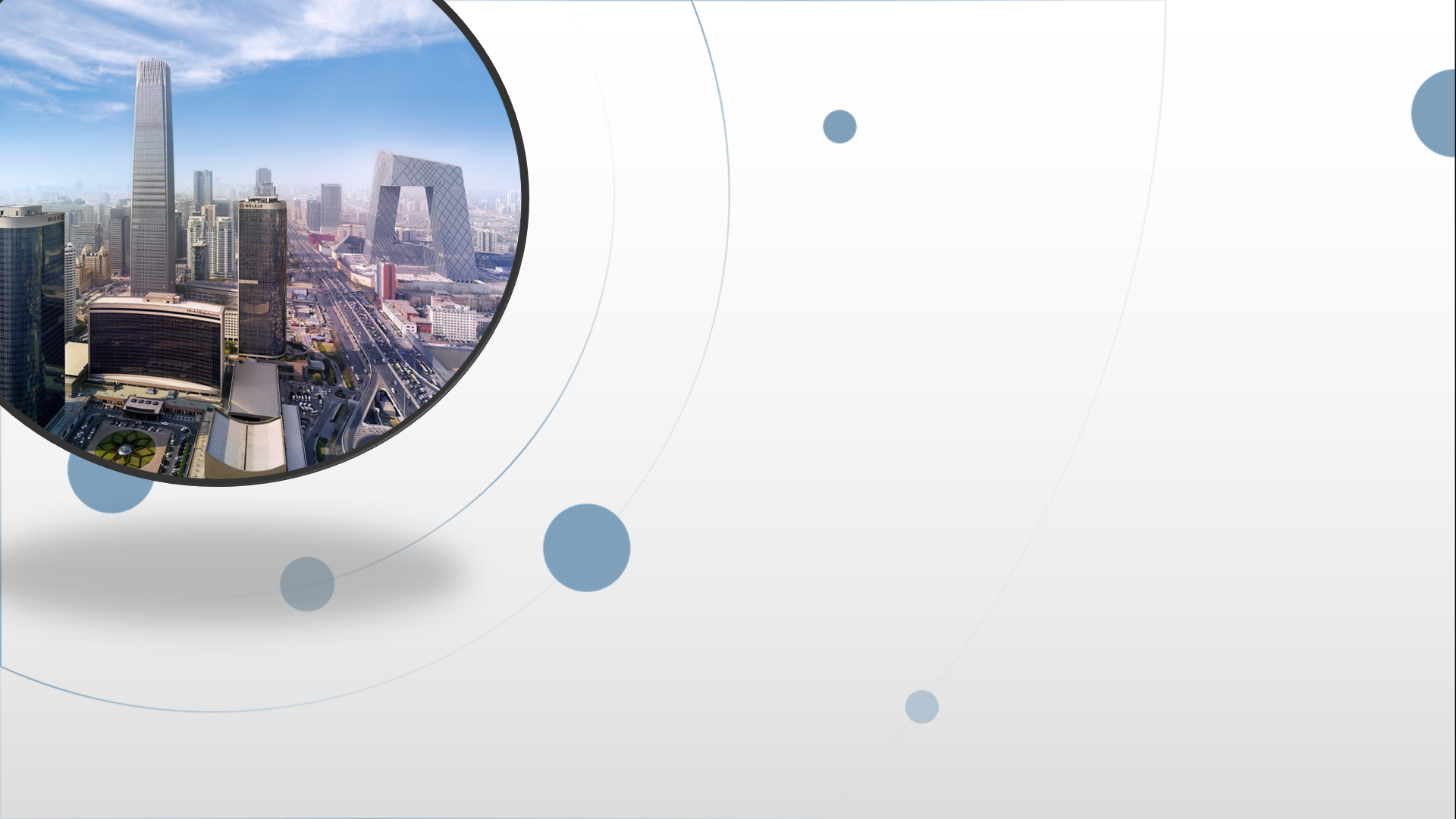 朝阳区线上课堂·高一年级地理
人口分布
清华附中朝阳学校   贺小婧
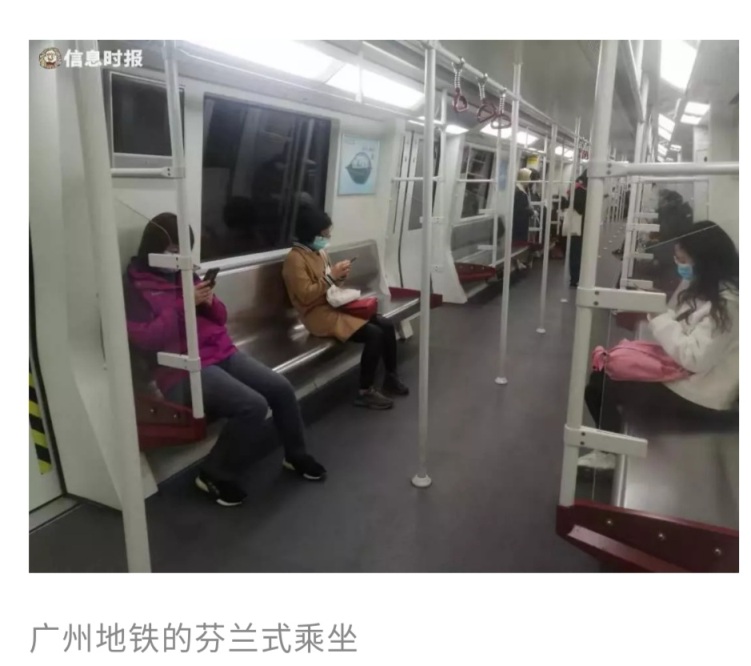 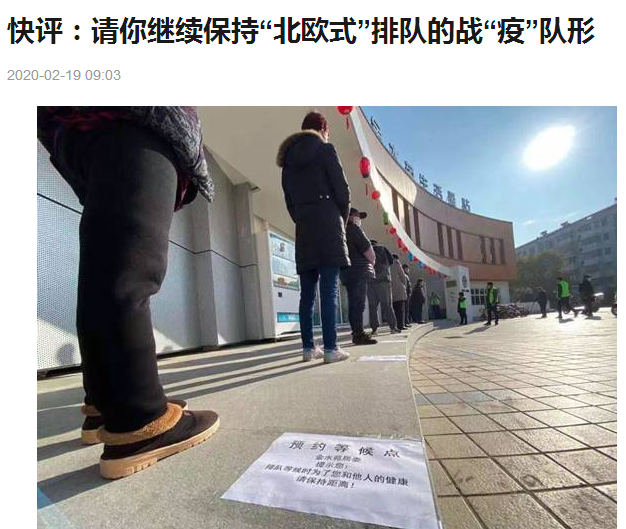 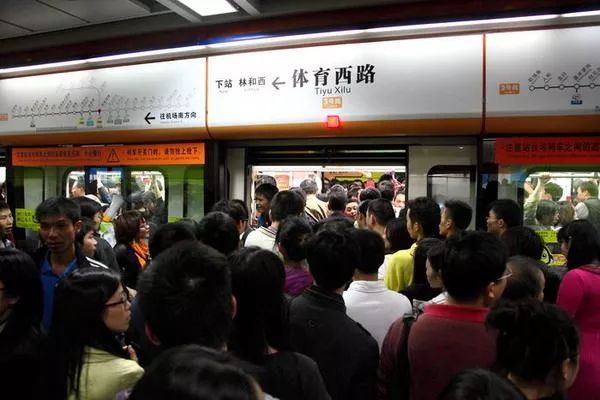 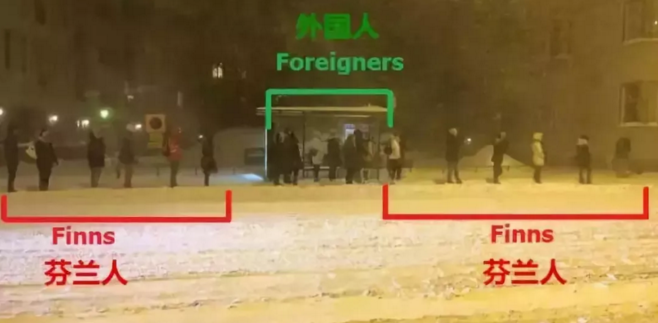 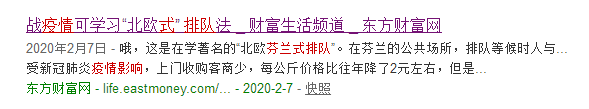 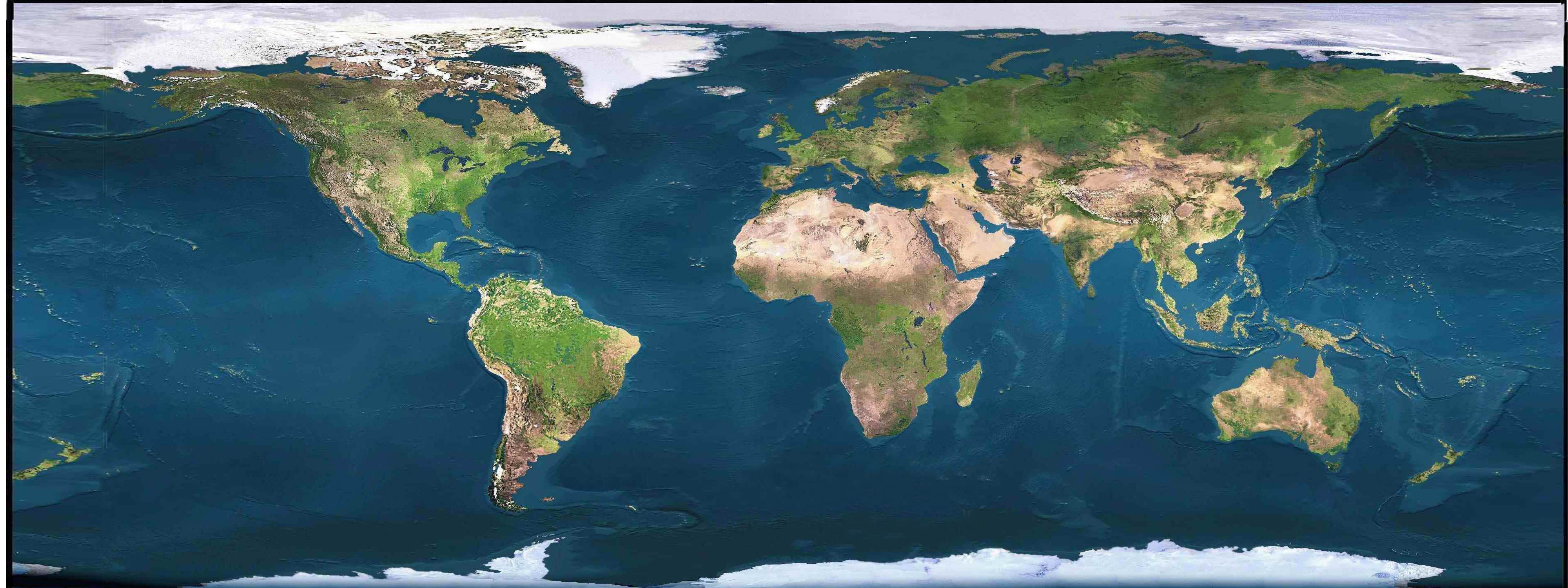 圆圈范围内居住的人口为什么这么多？
地球上的人口分布具有怎样的规律？
1 . 世界人口分布
表1  人口超过1亿的国家
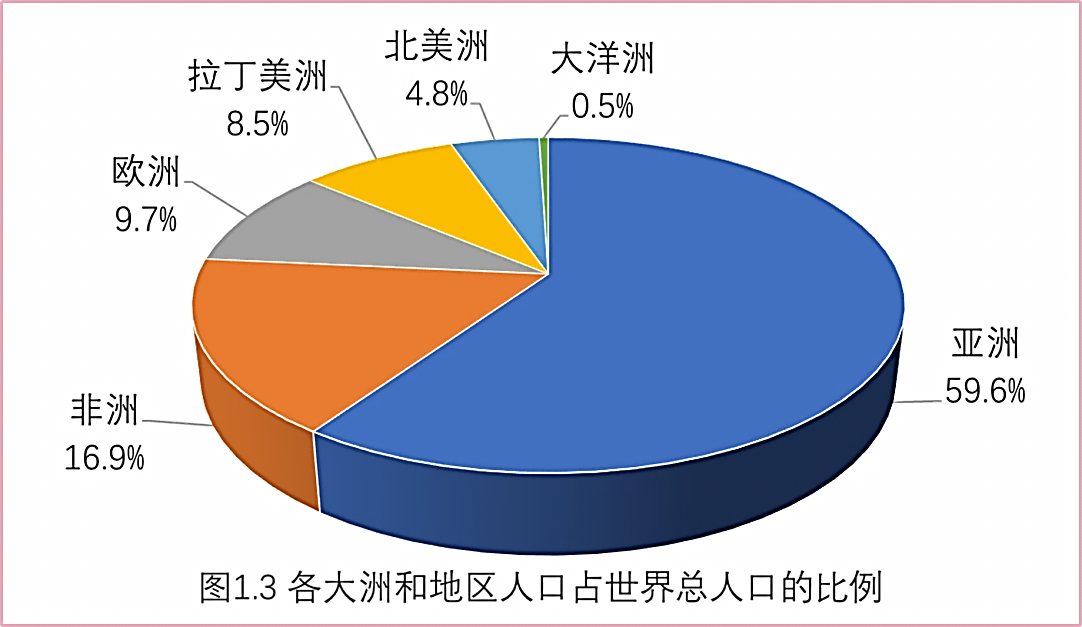 人口最多的地区及特点？
描述人口分布时，通常选取什么指标？
人口密度
1 . 世界人口分布
人口密度与人口分布格局并不完全相同
可以从哪些角度描述人口分布格局？
是否均匀
趋势（哪多哪少）
极值
空间形态（形状/沿…分布）
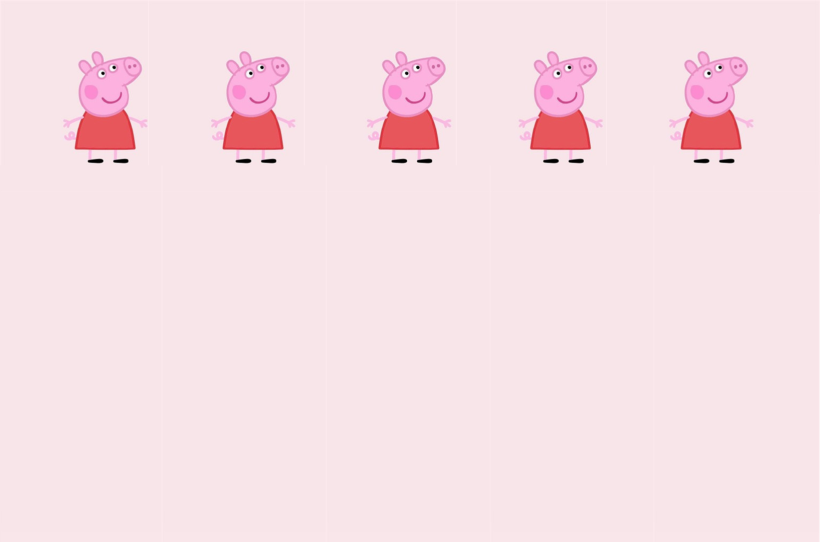 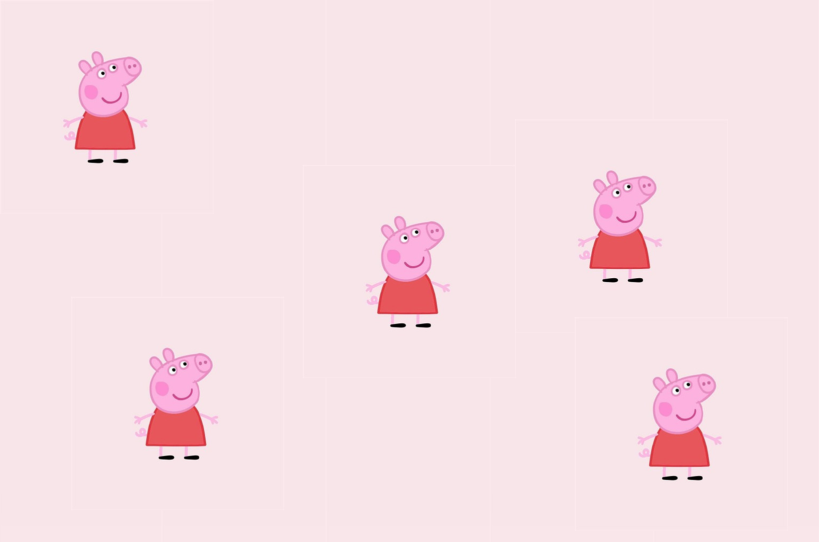 ——不均衡性
1 . 世界人口分布
北极圈附近大陆
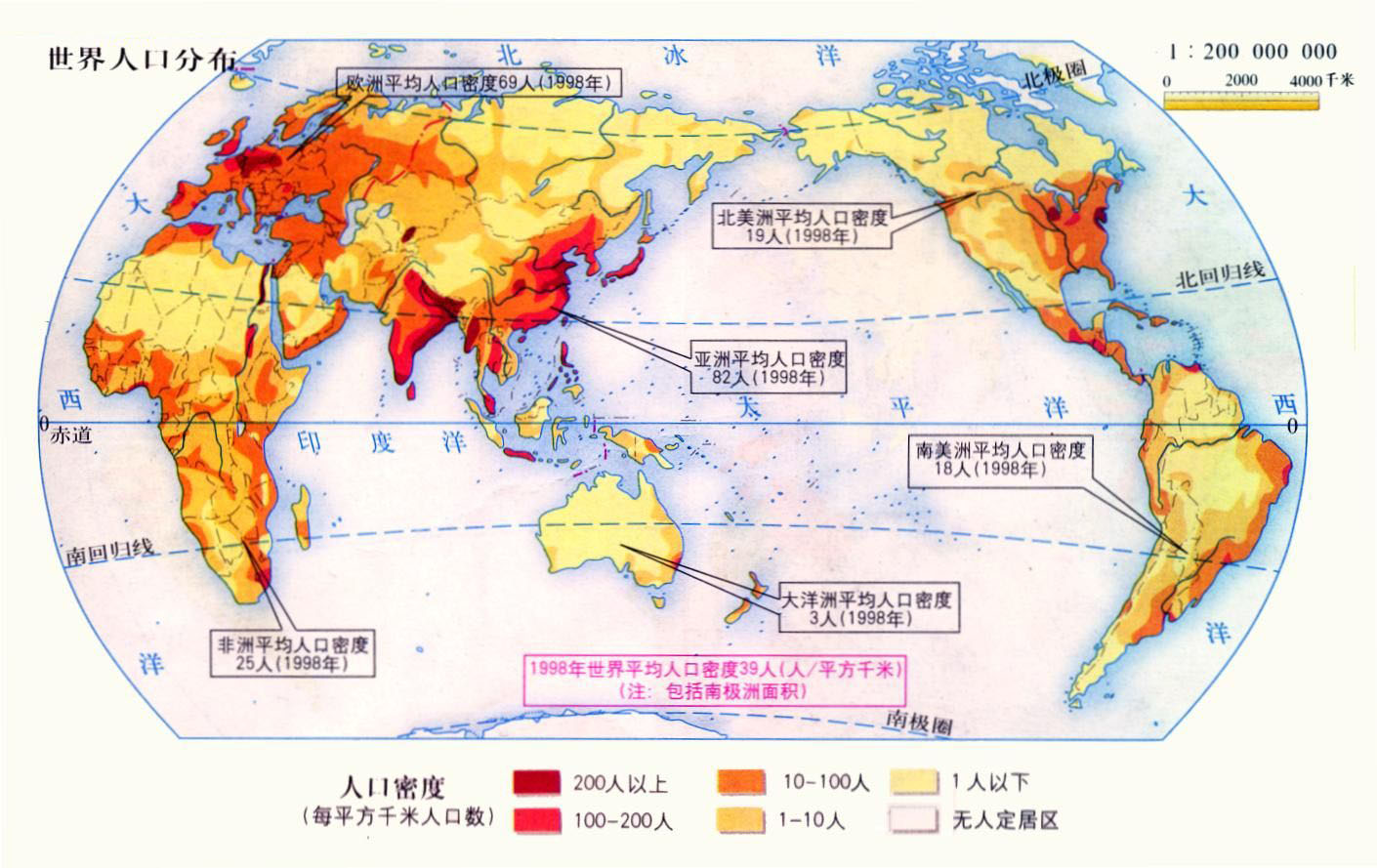 欧洲西部
北美东部
沙漠
热带雨林
东亚
高山、高原
南亚
南极
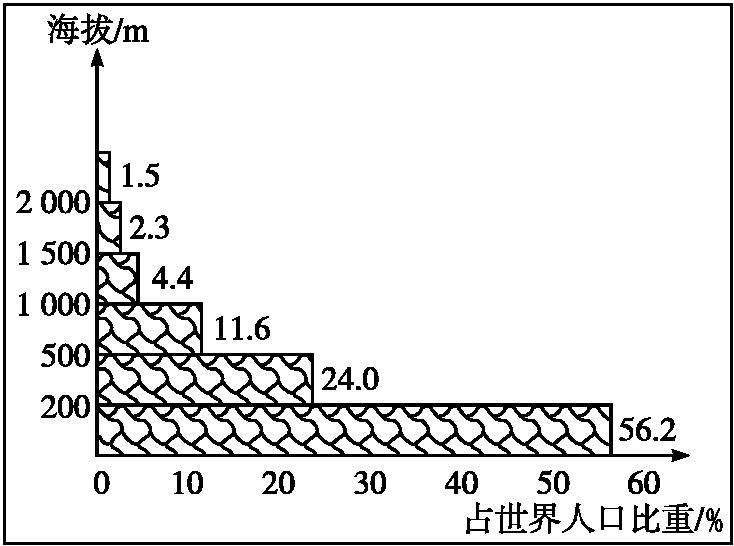 ——趋向性
1 . 世界人口分布
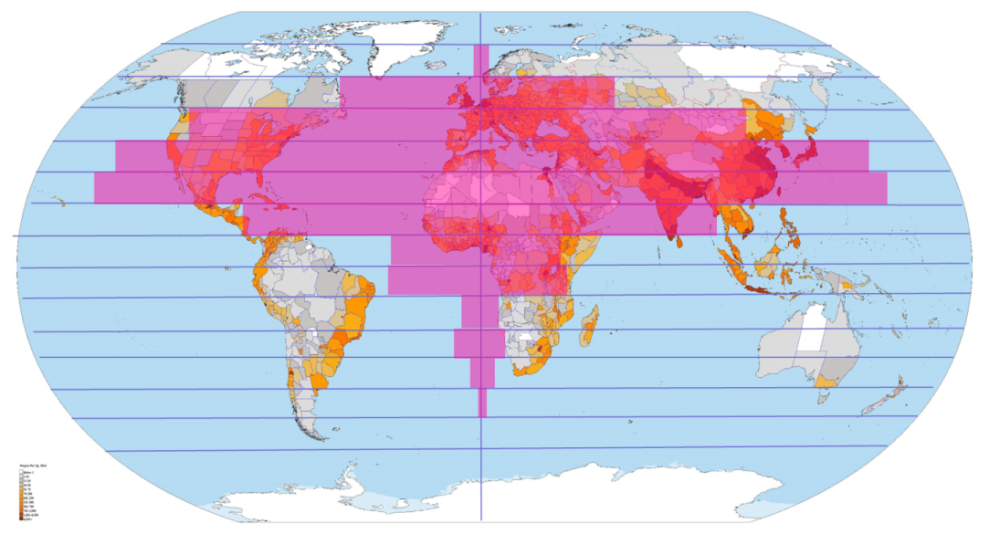 世界人口垂直分布图
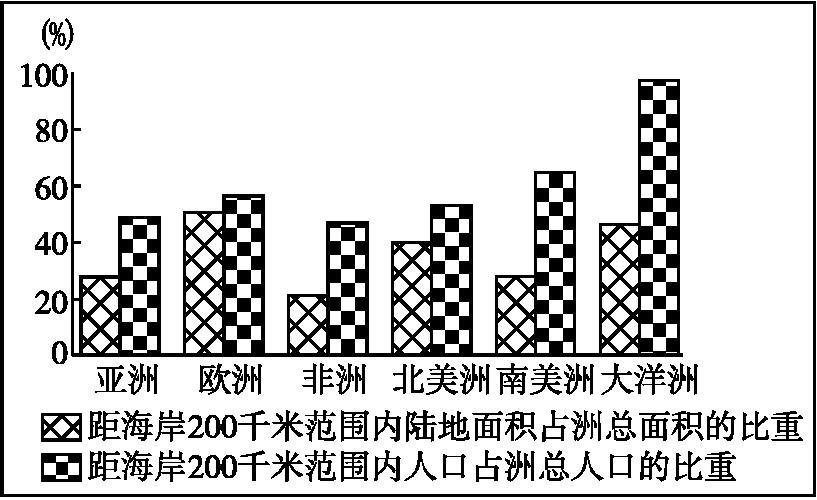 世界不同纬度人口分布图
趋向暖湿地区、低平地区、沿海地区
世界各大洲距海岸200千米范围内陆地面积、人口占各洲的比重图
近90年格局基本稳定
2 . 中国人口分布
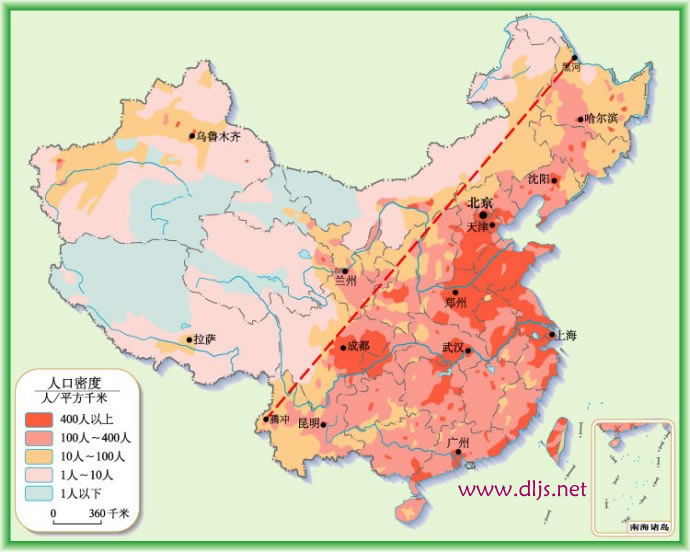 1935年  胡焕庸
黑河（爱辉）——腾冲线
黑河
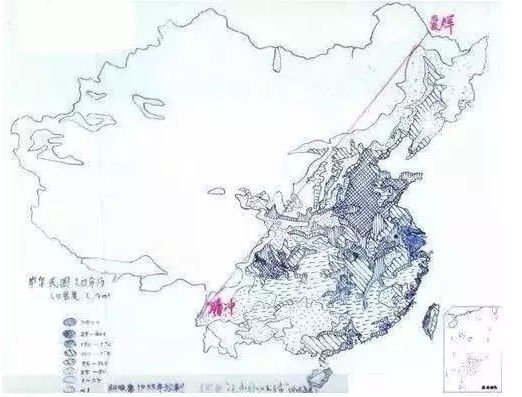 腾冲
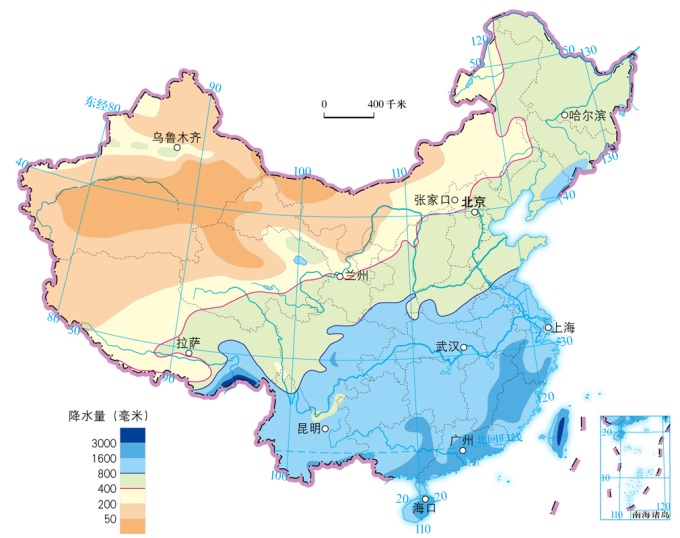 3 .  人口分布的影响因素
生产力水平和社会生产方式
交通
气候、地形、水源
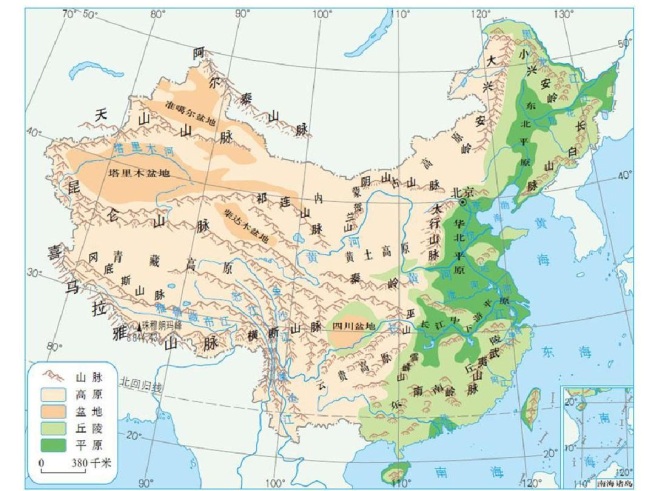 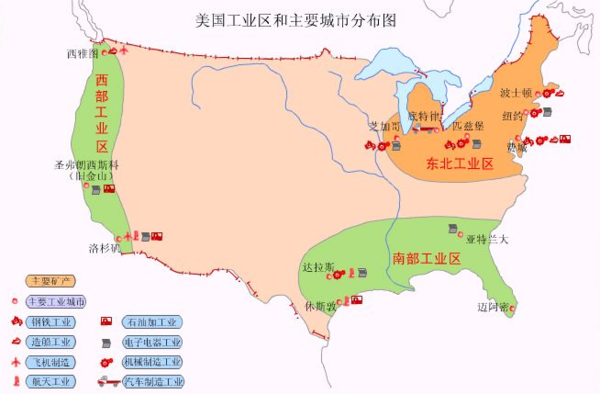 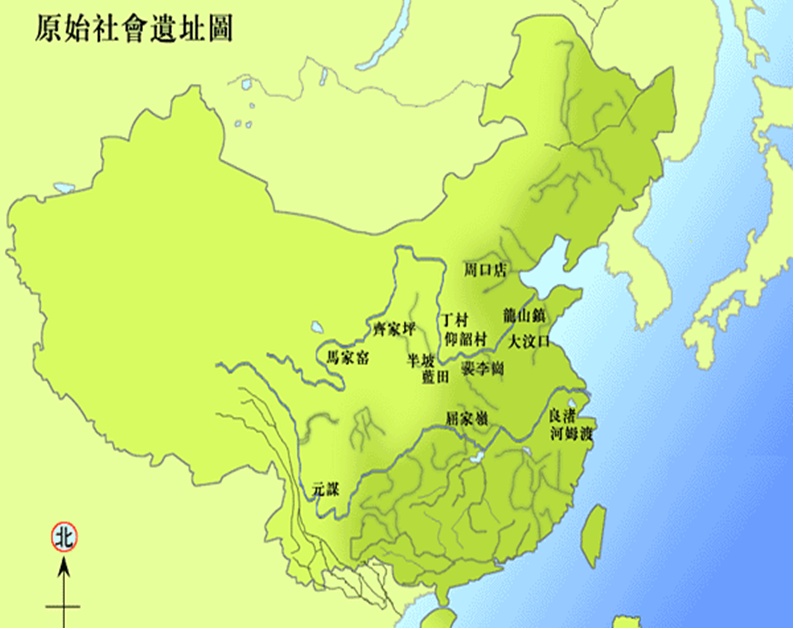 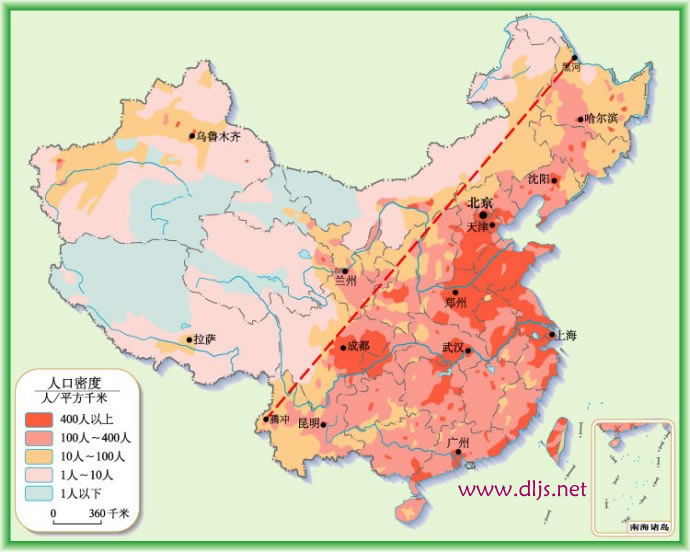 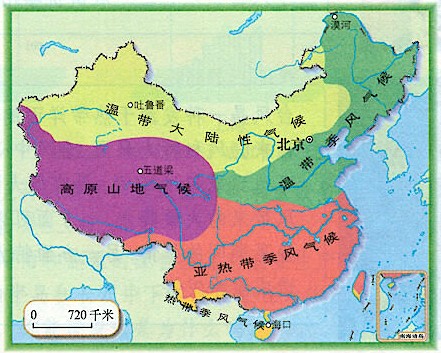 3 .  人口分布的影响因素
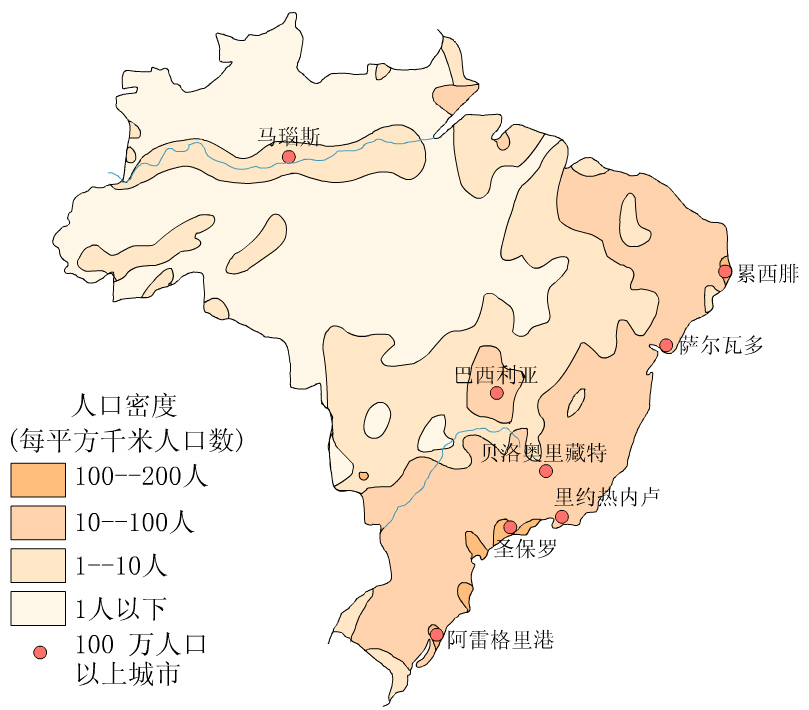 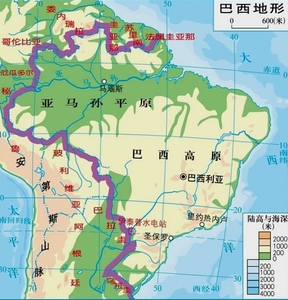 政治因素
巴西首都巴西利亚，迁都前荒无人烟，迁都后20年就发展成拥有80万人口的大城市
3 .  人口分布的影响因素
文化
气候
政治
水源
土壤
矿产资源
历史
4.小结
（基础）
自然
影响因素
人口分布
（重要）
经济
人文
特征
社会
世界人口分布
中国人口分布
政治
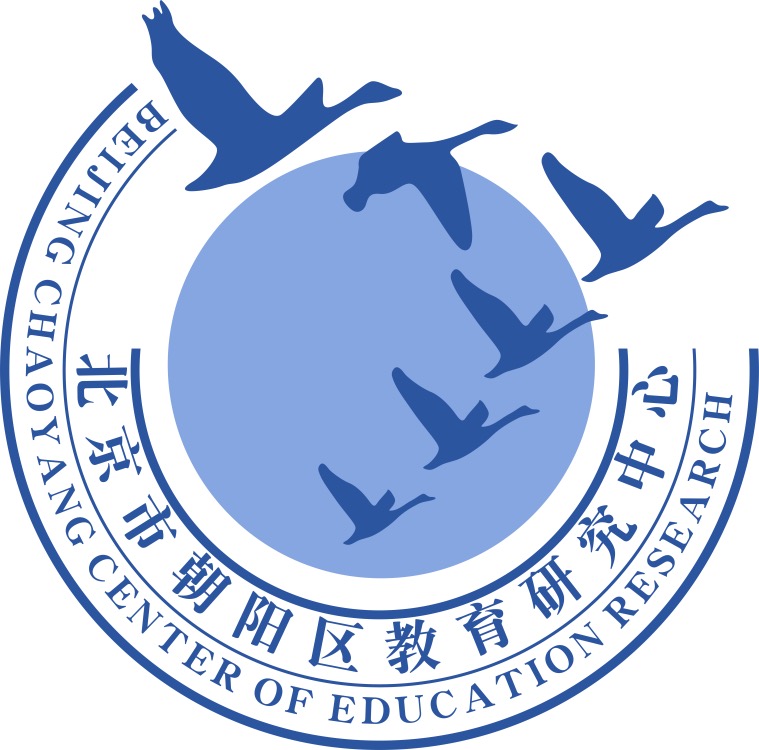 谢谢您的观看
北京市朝阳区教育研究中心  制作